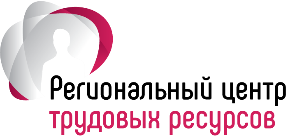 Организация мониторинга по реализации дуального и целевого обучения в 2023 году
Галкина Евгения Сергеевна, 
директор Регионального центра трудовых ресурсов
Этапы и сроки реализации мониторингов
Основные требования к предоставляемой информации (подробно в письме РЦТР №31/31 от 21.02.2023)
Типичные ошибки
Несоответствие представленного договора типовой форме
Отсутствие печатей и подписей
Отсутствие пункта о трудовой деятельности в договоре о целевом обучении (п. 3.6)
Договор одного студента по разным направлениям подготовки, на разные предприятия
Договоры на микро-предприятия в большом количестве (Микро-предприятие подразумевает численность работников до 15 человек; Представлены договора на 15 и более студентов)
В договоре направление подготовки не соответствует предполагаемой должности трудоустройства (Дошкольное образование на должность Кладовщик, Помощник воспитателя)
Разные работодатели в договорах по целевому и дуальному обучению у одного студента (Нарушение прав студента и работодателя)
Различия в реквизитах, наименований организаций, данных студента, направлений подготовки в разных пунктах договора (Заказчик 1 – Реквизиты Заказчика 2)
Примеры ошибок
Примеры ошибок